Friday 14th January 2021       Problem Solving
I put 9 in my head and counted on to 23
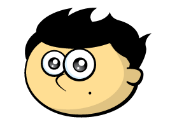 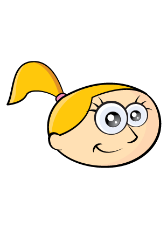 I put 23 in my head and counted back 9
1
2
Match the number sentences to the number bonds that make the method more efficient.
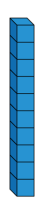 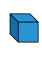 3
Annie has 12 marbles.


Ron has 13 marbles more than Annie.


How many marbles do they have altogether?
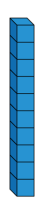 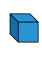 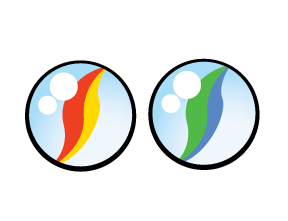 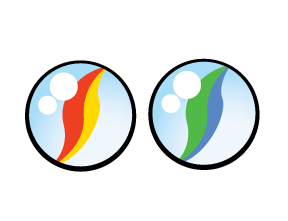 4
What digits could go in the boxes?
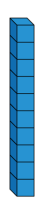 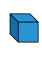 8
2
3
5
7
6
4
1
9
5